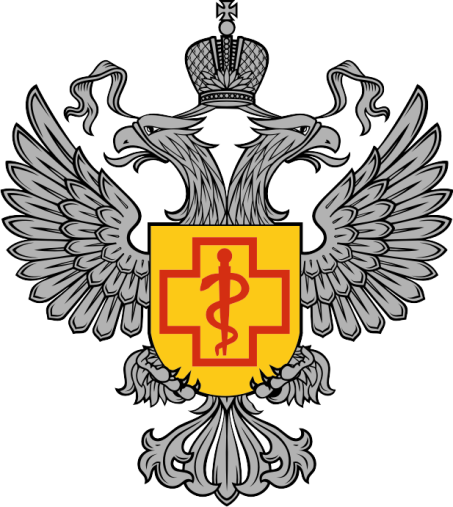 УПРАВЛЕНИЕ РОСПОТРЕБНАДЗОРА ПО АРХАНГЕЛЬСКОЙ ОБЛАСТИ
А.С. Рябков
начальник отдела административно-правовой работы, кадров и государственной службы
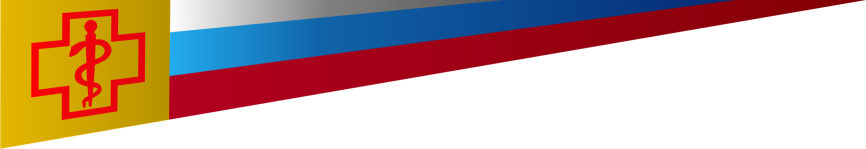 Территориальная структура
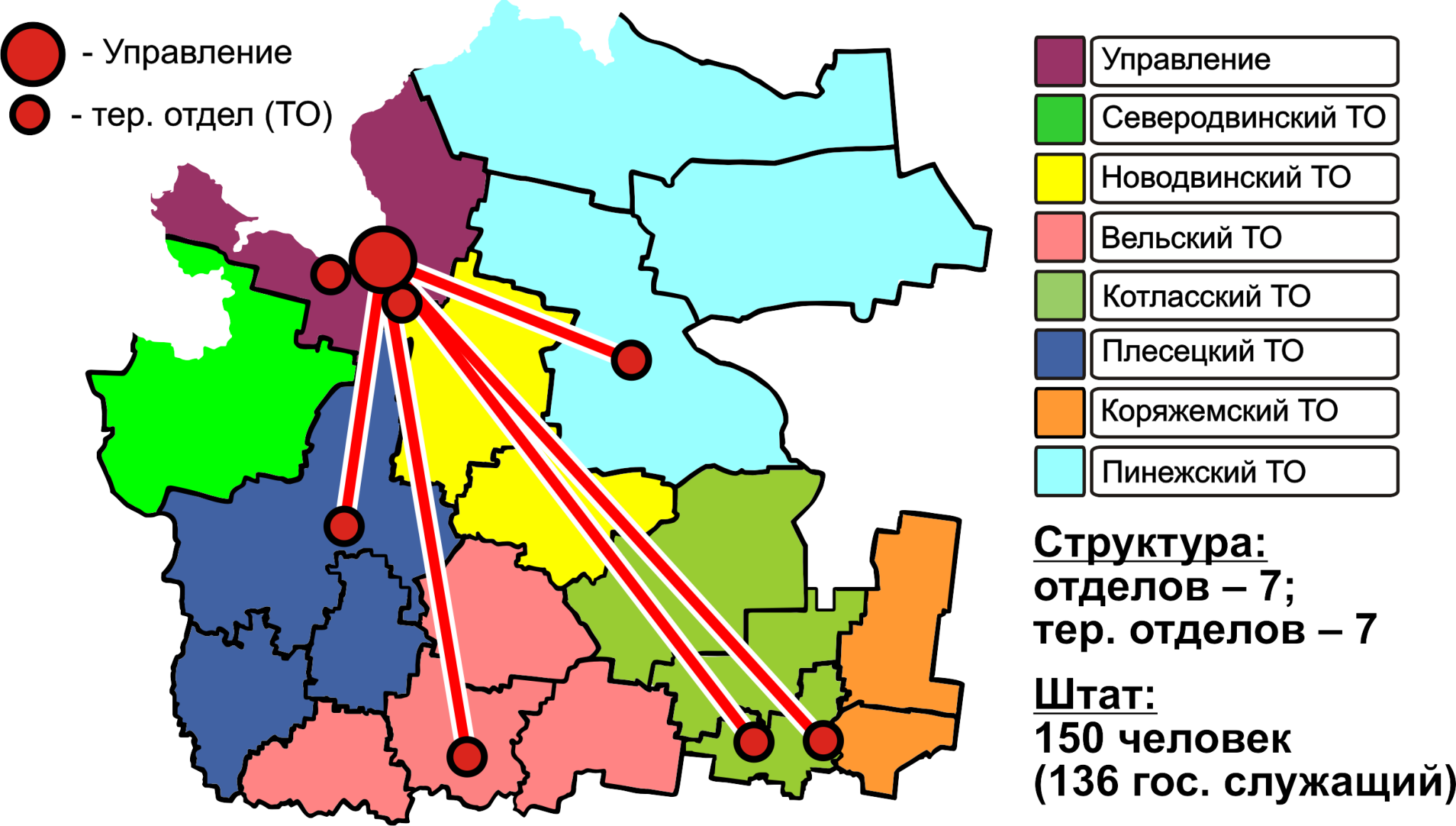 www.29.rospotrebnadzor.ru
2
План проверок на 2021 год
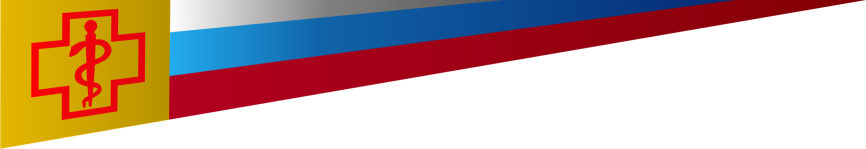 2
www.29.rospotrebnadzor.ru
Количество проверок и
административных расследований
за 2019 – 2021 годы (абс.)
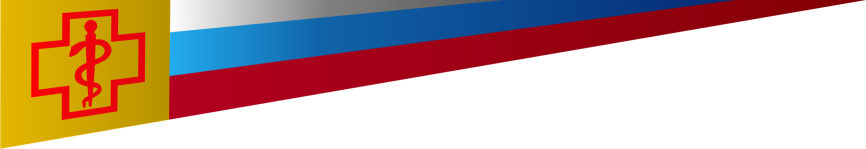 2748
1355
www.29.rospotrebnadzor.ru
3
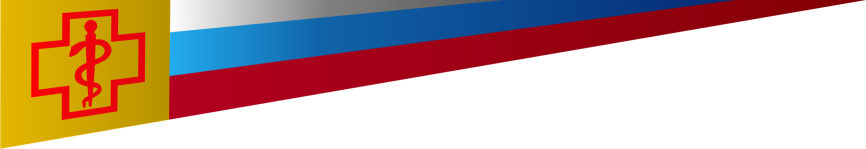 Основание проведения внеплановых КНМ (2021 год)
www.29.rospotrebnadzor.ru
4
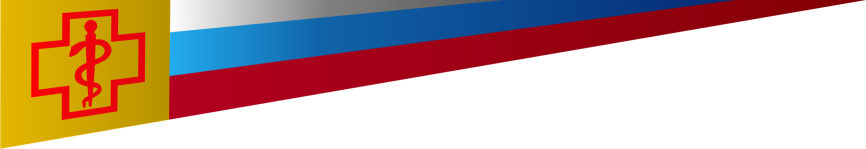 Доля организаций и ИП, подвергнутых контролю и надзору
Общее количество ЮЛ и ИП , в отношении которых проводились плановые, внеплановые проверки» (1-контроль) / «общее количество  ЮЛ и ИП юридических лиц и осуществляющих деятельность на территории субъекта Российской Федерации, деятельность которых подлежит государственному контролю (надзору) по стороны контролирующего органа
www.29.rospotrebnadzor.ru
5
Административные штрафы
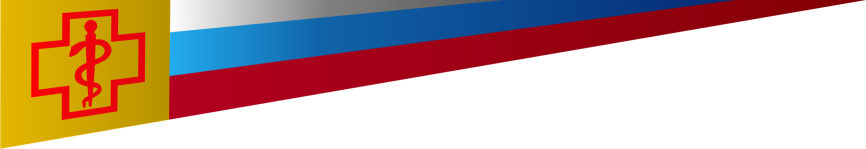 Административноеприостановление деятельности
Административноеприостановление деятельности
6
www.29.rospotrebnadzor.ru
Предостережения
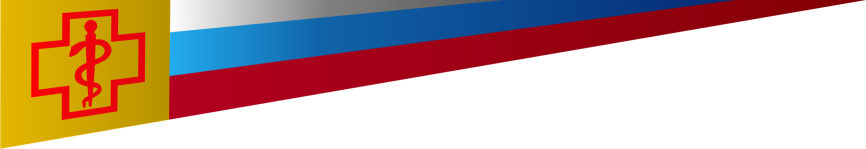 Предупреждения
7
www.29.rospotrebnadzor.ru
План проверок на 2022 год
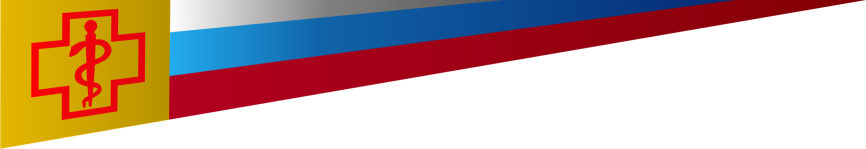 8
www.29.rospotrebnadzor.ru
Профилактика рисков причинения 
вреда (ущерба) охраняемым законом ценностям, независимая оценка соблюдения обязательных требований
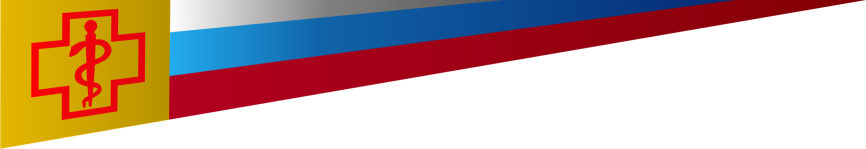 9
www.29.rospotrebnadzor.ru
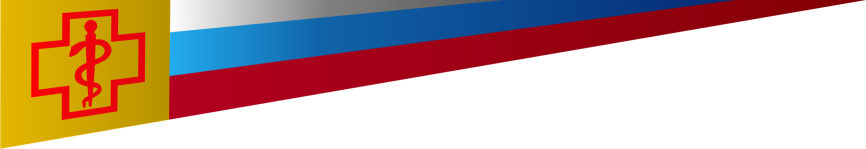 Досудебное обжалование
11
10
www.29.rospotrebnadzor.ru
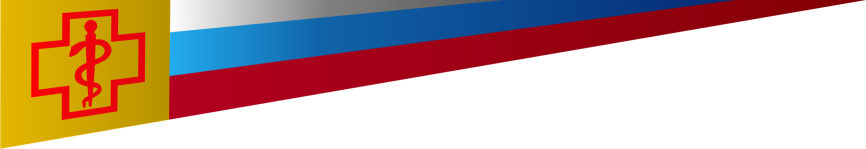 Ситуация с COVID-19 в Архангельской области на 15.02.2022
Показатель заболеваемости                в Архангельской области выше показателя заболеваемости                в РФ на 74,6 %
www.29.rospotrebnadzor.ru
11
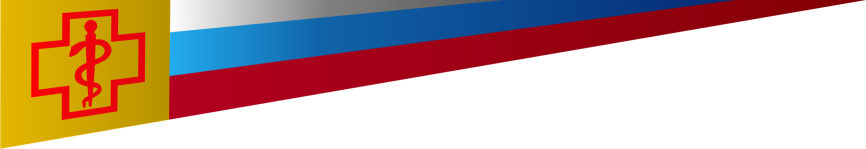 Динамика заболеваемости COVID-19 в Архангельской области по неделям (показатель на 100 тыс. населения)
12
www.29.rospotrebnadzor.ru
Изменения в СП 3.1.3597-20 «Профилактика новой коронавирусной инфекции COVID-19»
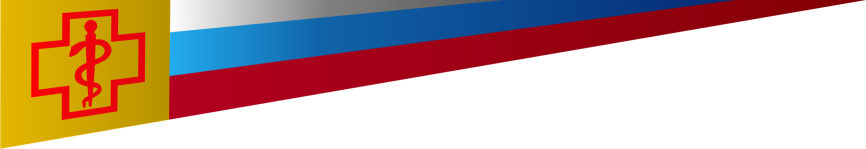 - подтвержденным случаем COVID-19 считается случай с лабораторным подтверждением любым из методов, с использованием диагностических препаратов и тест-систем, зарегистрированных в соответствии с законодательством Российской Федерации;
выписка пациентов осуществляется без лабораторного обследования на COVID-19, если время лечения составляет 7 и более календарных дней
выписка пациентов осуществляется после отрицательного теста, проведенного не ранее чем через 3 календарных дня после положительного
отменен 7-дневный карантин для контактировавших с больным COVID-19
исключено упоминание об использовании гражданами перчаток в качестве правила личной гигиены
www.29.rospotrebnadzor.ru
13
Благодарю за внимание
15